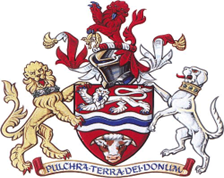 HEALTH & SAFETY MYTH BUSTERS
Wednesday 26th June 2024 at 
Leominster Golf Club
Presented by Herefordshire Health & Safety Group
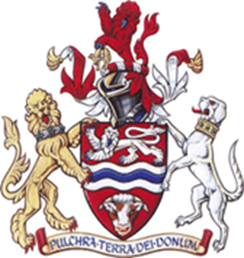 Let’s start with this
What is Section 9 of the Health and Safety at Work Act?
Section 9 of the Health and Safety at Work Act 
Imposes a specific duty on all employers in the United Kingdom. The legislation’s main aim is to protect all employees and others who may be affected by their work activities. 
Employers must provide and maintain a safe working environment, as well as adequate training and protective equipment.
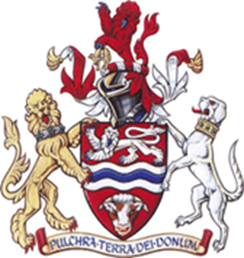 Section 9 of the Health and Safety at Work Act 

Employers must also take appropriate steps to control workplace risks and ensure their employees’ health, safety, and well-being.
Failure to comply with Section 9 can result in legal ramifications, making it a critical component of the UK’s overall health and safety framework.
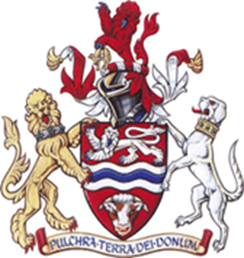 Myth 1: Health and Safety is Just Red Tape (i)
One common misconception about UK health and safety is that it is simply burdensome red tape, viewed as unnecessary bureaucracy that impedes business. 
This misunderstanding frequently leads to the belief that health and safety measures are excessive and expensive, impeding efficiency and productivity. 
However, health and safety regulations are in place to protect workers and create safe working conditions.
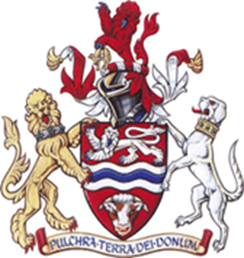 Myth 1: Health and Safety is Just Red Tape (ii)
In reality, health and safety regulations are critical to protecting employees’ health and reducing workplace accidents. 
They are intended to identify and mitigate risks in order to provide a safe working environment for all.
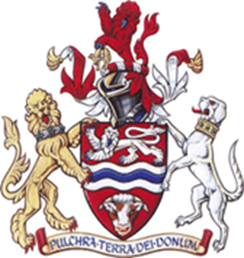 Myth 1: Health and Safety is Just Red Tape (iii)
Benefits of Complying with Regulations
Compliance with health and safety regulations not only protects employees but also improves overall workplace efficiency and productivity. 
Businesses can reduce absenteeism, boost employee morale, and avoid potential legal liabilities by fostering a safety culture, making compliance a critical aspect of responsible and successful business management.
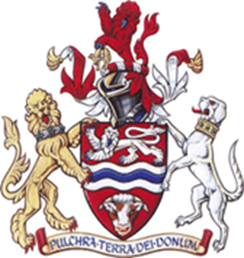 Myth 2: Accidents Only Happen in High-Risk Industries(i)
Accidents only happen in high-risk industries, according to a common health and safety myth. 
This myth leads some employers and employees to believe that workplaces in low-risk industries are immune to potential hazards, resulting in complacency and a lack of vigilance in maintaining safety protocols.
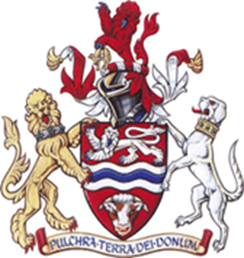 Myth 2: Accidents Only Happen in High-Risk Industries (ii)

Regardless of industry, each workplace has its own set of potential hazards. 
Understanding and recognising these risks is critical to preventing accidents and injuries in everything from offices to retail stores, construction sites to manufacturing plants.
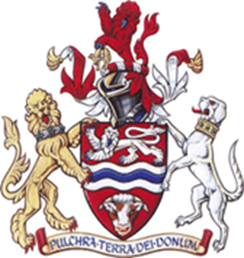 Myth 2: Accidents Only Happen in High-Risk Industries  (iii)

Regular risk assessments are essential in all workplaces to identify potential hazards and implement appropriate mitigation strategies. 
This proactive approach helps to protect employees’ well-being and ensure compliance with UK health and safety regulations, regardless of the industry’s perceived risk level.
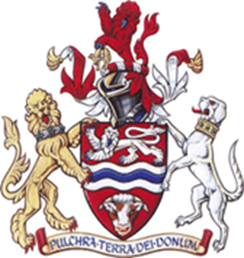 Myth 3: Health and Safety Training is Time-Wasting (i)
Some people consider training sessions to be tedious and unnecessary, believing that they waste valuable working hours and reduce productivity. 
This myth, however, is far from true. In reality, health and safety training is critical to protecting employees’ health and preventing workplace accidents.
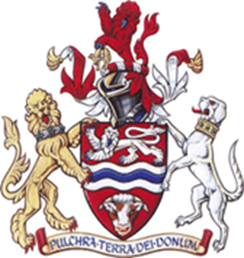 Myth 3: Health and Safety Training is Time-Wasting (ii)
Employees who have received proper training are better able to identify and address potential hazards, resulting in a safer and more efficient work environment.
Contrary to popular belief, investing time in comprehensive health and safety training reaps numerous benefits.
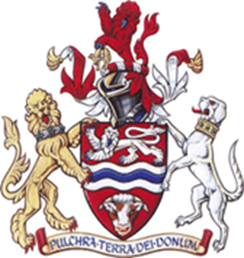 Myth 3: Health and Safety Training is Time-Wasting (iii)
Employees who have received proper training are more aware of potential hazards, which reduces the likelihood of accidents and injuries. 
Furthermore, such training fosters a safety-oriented culture, which leads to higher employee morale and overall productivity.
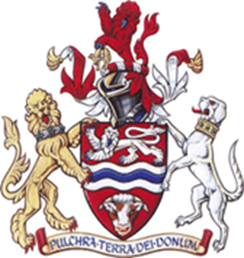 Myth 4: Health and Safety are Solely the Employer’s Responsibility (i)

Employers have a legal obligation to provide a safe working environment and necessary training
But employees must also actively participate in following safety protocols, wearing protective equipment, and reporting potential hazards.
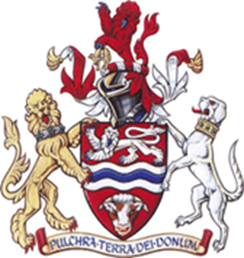 Myth 4: Health and Safety are Solely the Employer’s Responsibility (ii)

Workplace health and safety are joint responsibilities that are shared by employers and employees. 
While employers must provide a safe working environment, employees must also actively participate in following safety protocols and reporting hazards.
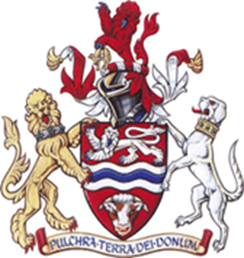 Myth 4: Health and Safety are Solely the Employer’s Responsibility (iii)

It is critical to foster a culture of safety and accountability in which everyone understands their role in ensuring a safe workplace, from top management to frontline workers. 
Organisations can effectively debunk this myth and create a safer and healthier work environment for all by encouraging open communication and collaboration.
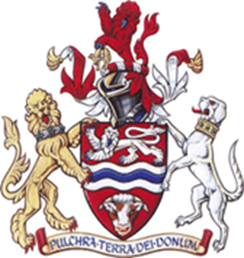 Myth 5: Health and Safety Measures are Expensive and Inconvenient (i)
This, however, is not entirely correct. While some safety initiatives may necessitate initial outlays, the long-term benefits far outweigh the costs.
 Businesses that prioritise health and safety can reduce accidents, injuries, and associated costs, resulting in increased productivity, employee morale, and legal compliance.
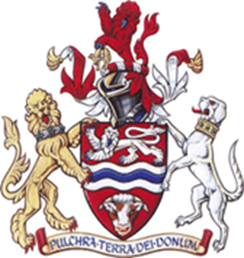 Myth 5: Health and Safety Measures are Expensive and Inconvenient (ii)
Furthermore, fostering a safety-conscious culture can foster a positive work environment, improve the organization’s reputation, and attract potential clients and customers.
Investing in health and safety has long-term benefits such as lower accident-related costs, increased productivity, and higher employee morale. Businesses can view safety as an investment rather than a cost because it protects both workers and the bottom line.
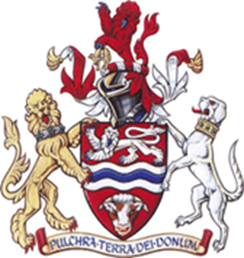 Myth 5: Health and Safety Measures are Expensive and Inconvenient (iii)
Affordable health and safety solutions are available for small businesses with limited resources. 
Many low-cost measures, such as proper training, risk assessments, and ergonomic improvements, can significantly improve workplace safety without cost.
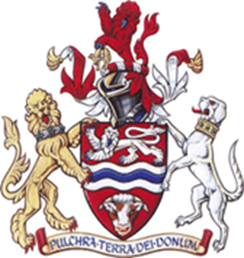 Myth 6: Ergonomic Issues are Insignificant (i)
This perpetuates the myth that ergonomic concerns in the workplace are insignificant enough to merit attention. 
This myth, however, minimises the importance of addressing ergonomic issues, which can lead to a variety of health issues such as musculoskeletal disorders, repetitive strain injuries, and decreased productivity.
Prioritising ergonomics is critical for ensuring employee well-being and increasing overall workplace efficiency.
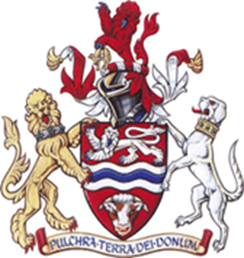 Myth 6: Ergonomic Issues are Insignificant (ii)

Contrary to popular belief, ergonomic issues can have a significant impact on a person’s health and well-being. Poor ergonomics can cause musculoskeletal disorders, repetitive strain injuries, and decreased productivity.
Employees who experience discomfort as a result of poor ergonomic setups may develop chronic pain and experience lower job satisfaction.
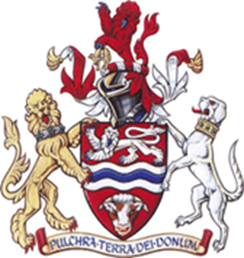 Myth 6: Ergonomic Issues are Insignificant (iii)
Businesses should prioritise ergonomic best practises to dispel this myth and promote a healthier work environment. 
Adjustable workstations, ergonomic chairs, and education on proper posture and positioning can all help reduce the risk of ergonomic issues. 
Investing in ergonomic assessments and adjustments shows a dedication to employee well-being and promotes a more comfortable and productive workplace.
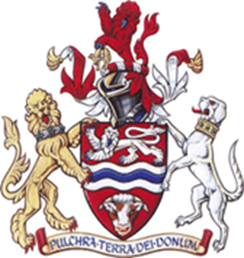 Myth 7: Health and Safety Only Focus on Physical Health (i)

This misconception holds that health and safety in the United Kingdom are solely concerned with physical well-being, ignoring mental and emotional aspects. 
In reality, modern health and Safety practises take a comprehensive approach, emphasising the importance of both physical and mental health in the workplace.
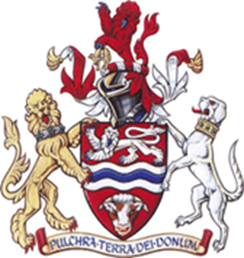 Myth 7: Health and Safety Only Focus on Physical Health (ii)
The importance of mental health has been recognised in UK health and safety standards. 
Employers are increasingly emphasising the importance of addressing stress, anxiety, and other psychological challenges that employees may face on the job.
A comprehensive approach to health and safety must include proper support systems, counselling services, and promoting work-life balance.
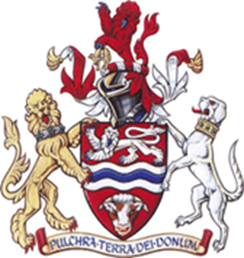 Myth 7: Health and Safety Only Focus on Physical Health (iii)

A holistic health and safety approach in the workplace is created by emphasising both physical and mental well-being. 
Businesses can improve employee morale, productivity, and overall job satisfaction by creating an environment that promotes mental health alongside physical safety, resulting in a healthier and more successful workforce
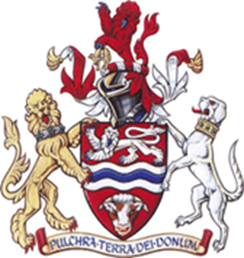 Myth 8: Health and Safety Regulations Stifle Productivity (i)
According to the myth, following health and safety regulations in the UK reduces productivity and imposes unnecessary restrictions on businesses. 
This belief, however, is unfounded. In reality, health and safety regulations are intended to keep workers safe by protecting them from harm, ensuring their well-being, and fostering a safe working environment.
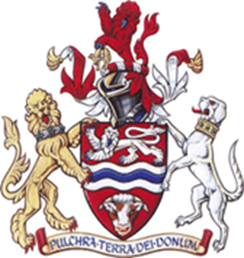 Myth 8: Health and Safety Regulations Stifle Productivity (ii)

Contrary to popular belief, a well-executed health and safety programme can actually increase productivity. 
Businesses can create a safer environment without sacrificing productivity by implementing smart strategies such as integrating safety protocols into work processes and investing in appropriate training and equipment.
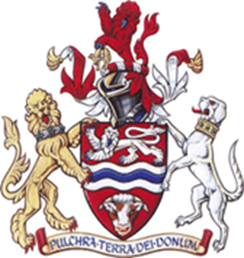 Myth 9: Health and Safety is a One-Time Effort (i)
The misconception that health and safety is a one-time effort implies that once safety measures are implemented, no further action is required. 
In reality, workplace health and safety in the UK require ongoing attention and improvement. Adhering to safety regulations requires a continuous commitment that includes regular risk assessments, training updates, and adapting to changing hazards.
Myth 9: Health and Safety is a One-Time Effort (ii)
Workplace environments, hazards, and regulations change over time, necessitating ongoing monitoring and adaptation. Consistent and regular health and safety initiatives are required to keep the workplace safe.
Continuous improvement practises enable businesses to stay ahead of potential risks and improve safety protocols. Encouraging employees to take an active role in identifying and addressing safety concerns fosters a safety-conscious culture, which leads to improved overall workplace well-being and a reduction in accidents and injuries.
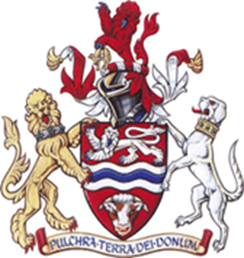 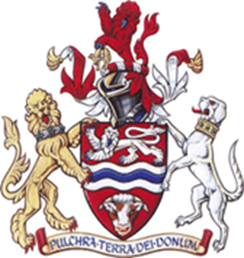 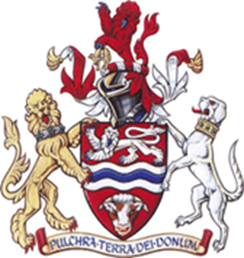 Myth 10: My Workplace is Too Small for Health and Safety Concerns (i)
While some may believe that health and safety measures only apply to larger organisations, the truth is that every workplace, regardless of size, is responsible for its employees’ well-being.
Employers must take appropriate measures to identify and address potential hazards, provide necessary training, and create a safe working environment for their employees under UK health and safety regulations, which apply to all workplaces, including small ones.
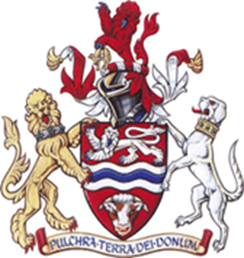 Myth 10: My Workplace is Too Small for Health and Safety Concerns (ii)

Prioritising health and safety is critical, regardless of a company’s size. 
Even small workplaces can have hazards that can cause accidents or health problems for employees. 
Neglecting health and safety precautions can result in legal liability and harm to a company’s reputation.
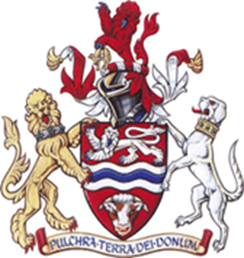 Some other ‘Health & Safety Myths’
“You cannot stock plasters in a work first aid kit”
“Opening office windows is unsafe”
“Employees are not allowed to use their own handwash or cleaning products”
“You can’t wear headphones in the workplace”
“Workers can’t even use a stepladder without proper training”
“PAT testing is a legal requirement” – no its not, but your insurance company may insist.
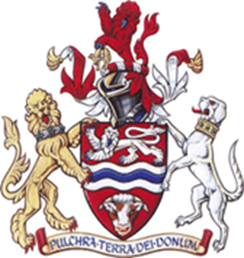 More ‘Health & Safety Myths’ – HSE Quotes


1) Children being banned from playing with conkers unless they are wearing safety goggles. 
What the HSE says:  
"This is one of the oldest chestnuts around, a truly classic myth. Realistically the risk from playing conkers is incredibly low and just not worth bothering about. If kids deliberately hit each other over the head with conkers, that's a discipline issue, not health and safety."

2) Hanging baskets being banned in case people bump their heads on them.
What the HSE says:  
"Back in 2004 a town did briefly take down its hanging baskets over fears that old lamp posts would collapse. This was an overly-cautious reaction to a low risk. However, after quick checks the hanging baskets were replaced and have been on lamp posts in the town every year since. Despite this, the story continues to be repeated and the danger is someone will believe it is a genuine requirement and follow suit."
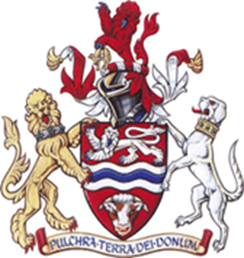 More ‘Health & Safety Myths’ – HSE Quotes


3) Flip flops banned from all workplaces.
What the HSE says:  "During the summer, many of us think about wearing sandals or flip-flops to work to help us stay cool. Despite recent reports to the contrary, health and safety law doesn't ban them.
However, slips, trips and falls do account for about 30% of all workplace accidents, and what you wear on your feet can make a difference. So, if you work somewhere where the floor can't be kept dry or clean then wearing shoes that fit well and have a good grip would be a better choice than flip-flops."

4) Trapeze artists requiring hard hats.
What the HSE says:  "Despite being widely reported at the time and regularly repeated since, this story is utter nonsense. There never were any such regulations.
Hard hats do an excellent job of protecting building workers from falling debris - but they have no place on a trapeze."
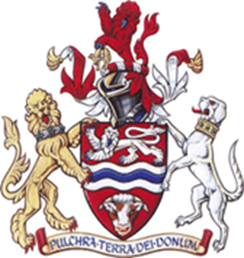 More ‘Health & Safety Myths’ – HSE Quotes


5) Office workers being banned from putting up Halloween and Christmas decorations. 
What the HSE says:  
"Bah Humbug! Each year we hear of companies banning their workers from putting up Christmas decorations in their offices for 'health and safety' reasons, or requiring the work to be done by a 'qualified' person.
Most organisations including HSE and local councils manage to put up their decorations, celebrating the spirit of Christmas without a fuss. They just sensibly provide their staff with suitable step ladders to put up decorations rather than expecting staff to balance on wheelie chairs."
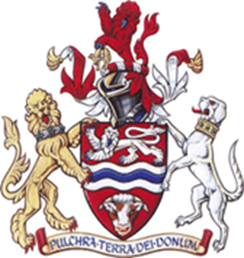 Any Questions?
Revision 4. 16/05/23